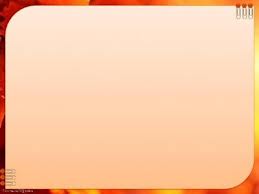 Государственное бюджетное дошкольное образовательное учреждение комбинированного вида Кронштадтского района города Санкт-Петербурга детский сад №4.
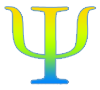 Презентация кабинета 
педагога-психолога.









Педагог-психолог:
 Казакова Оксана Юрьевна.
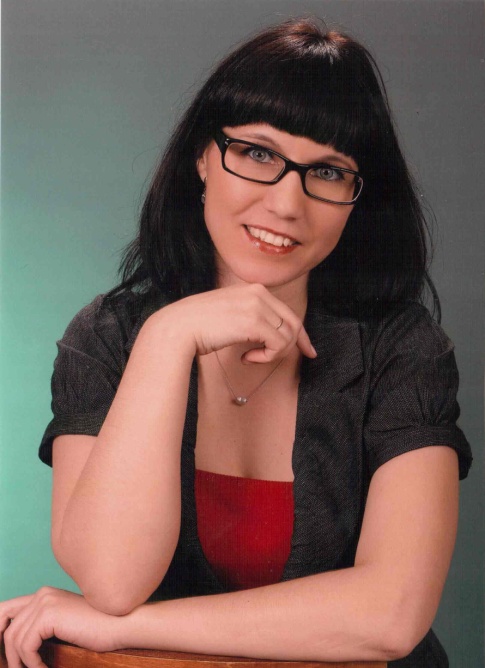 Добро пожаловать в кабинет педагога – психолога!
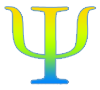 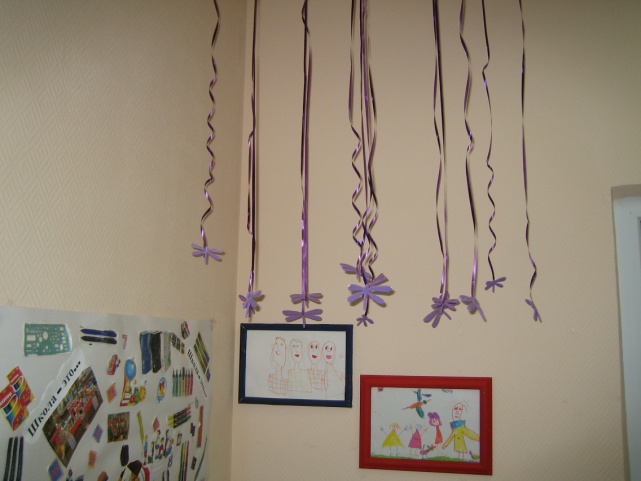 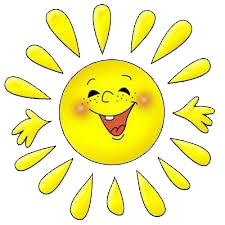 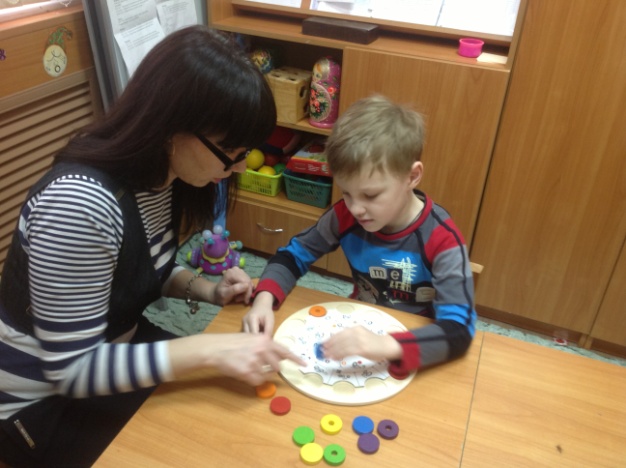 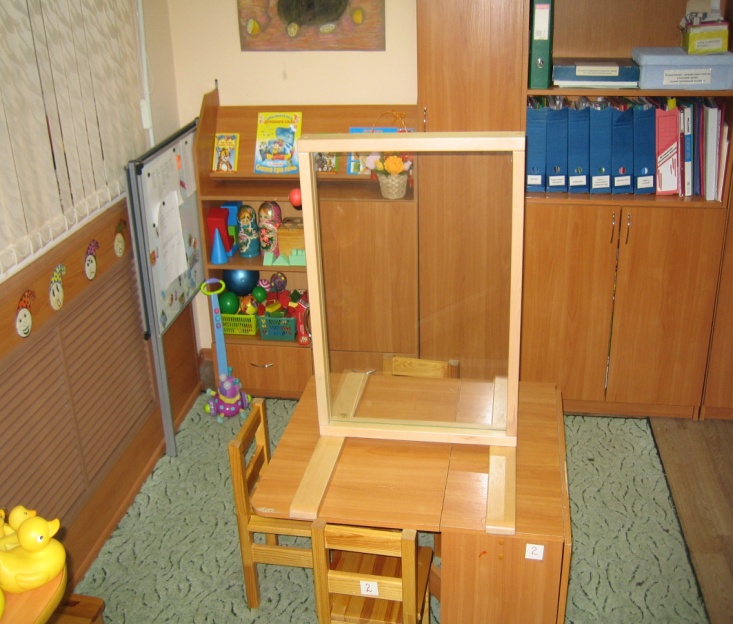 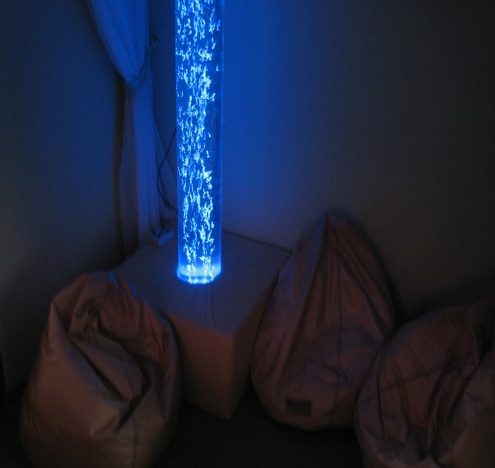 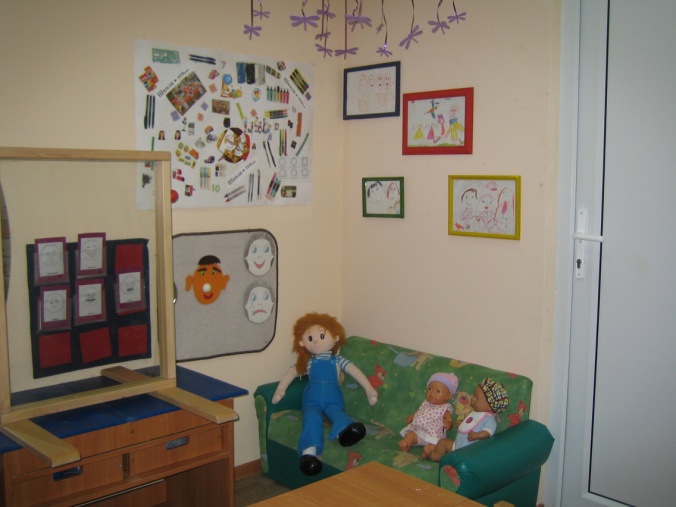 Работа педагога-психолога осуществляется в двух кабинетах:рабочий кабинет для проведения развивающих занятий, игровой, недирективной терапии сдетьми  и сенсорная комната.Основная задача оформления кабинетов – создание комфортной, безопасной, гармоничной, здоровьесберегающей среды.
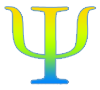 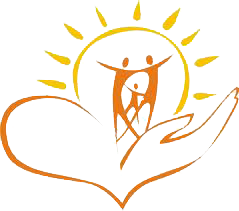 Функциональное использование кабинетов.
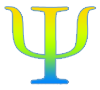 Сенсорная комната используется для:
-групповой  и индивидуальной работы с детьми (коррекционные и развивающие занятия);

-для тренинговой работы с сотрудниками;

-для совместных занятий (ребенок-родитель);

- для индивидуального консультирования.
Рабочий кабинет педагога-психолога используется для:
 - групповой  и индивидуальной работы с детьми (коррекционные и развивающие занятия);
- для консультативной работы с сотрудниками ДОУ и родителями;
-для  организационно-методической работы;

-для совместных занятий (ребенок-родитель).
Сенсорная комната.
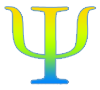 Включает в себя  релаксационный блок. В ней помещены пуфы с гранулами, пузырьковая колонна, световые волокна.
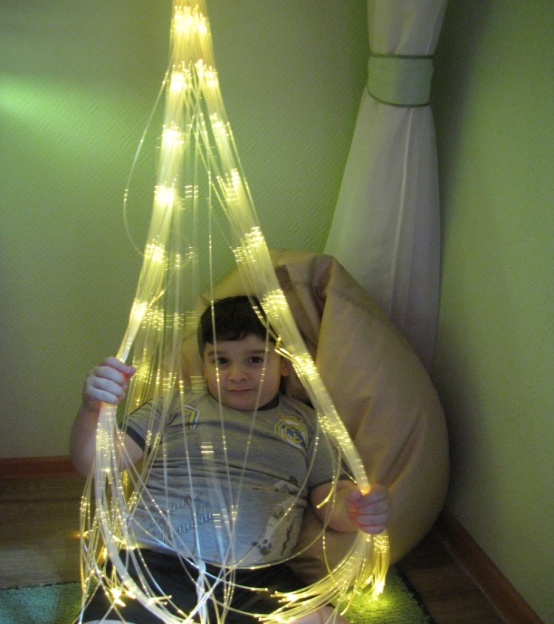 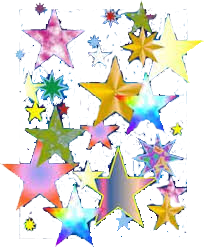 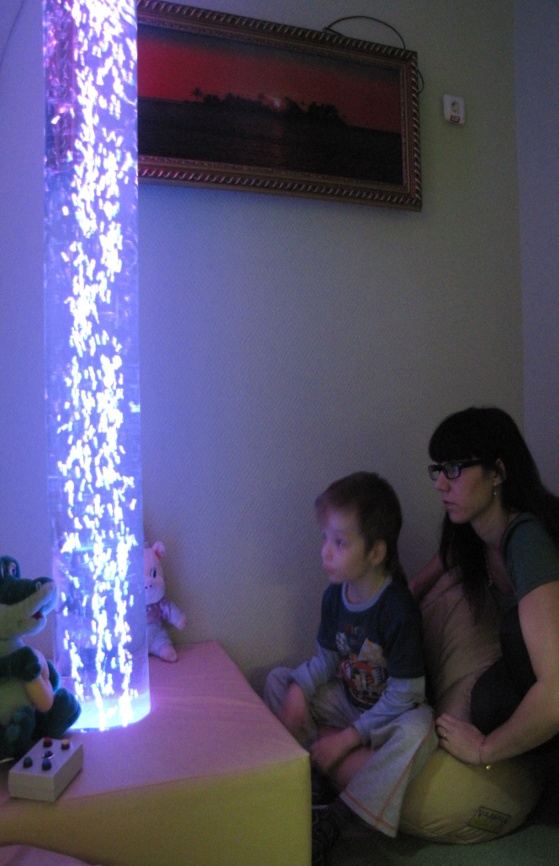 Ребенок, сидя на пуфе, может принять комфортную позу и расслабиться. Постоянный контакт тела с гранулами, наполняющими пуф, создают мягкий массажный эффект, обеспечивая глубокую мышечную релаксацию.
Приборы динамической заливки света – это прожекторы, чрезвычайно важные в работе сенсорной комнаты.
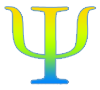 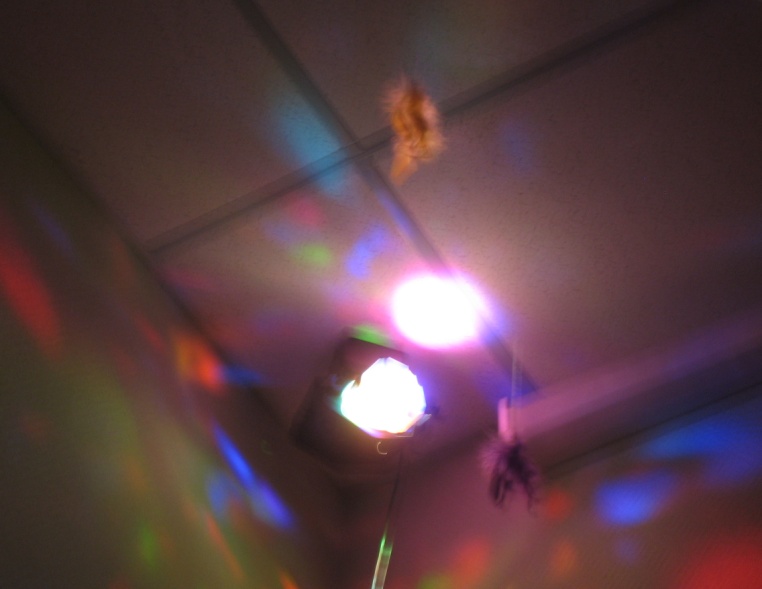 Изменяющиеся цвета без четких границ не требуют значительного интеллектуального напряжения и позволяют ребенку максимально расслабиться, способствуя релаксации и развитию фантазии. В сочетании с легкой, гармоничной, успокаивающей музыкой создают атмосферу безопасности и спокойствия.
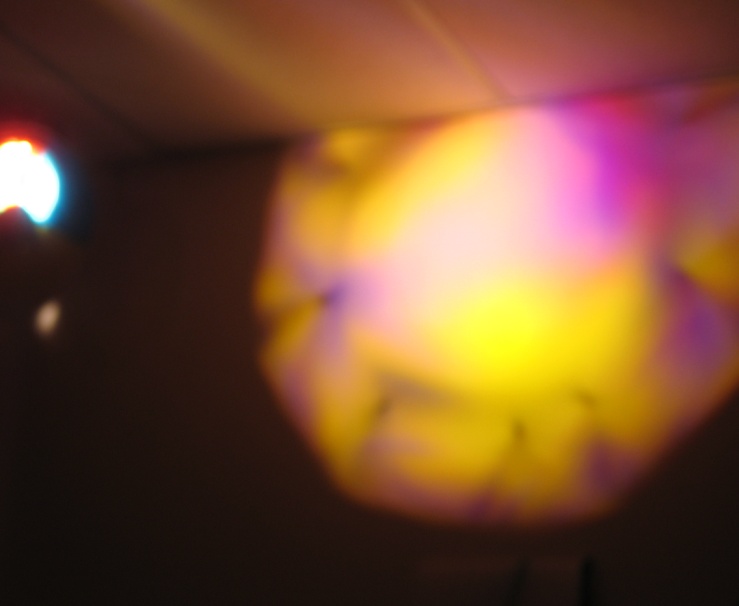 Всем известно, что созерцание текущей воды или водоемов успокаивает, расслабляет и настраивает на более благожелательный лад.
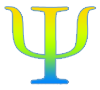 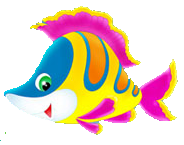 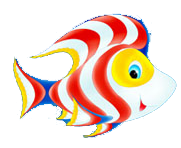 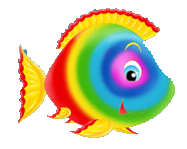 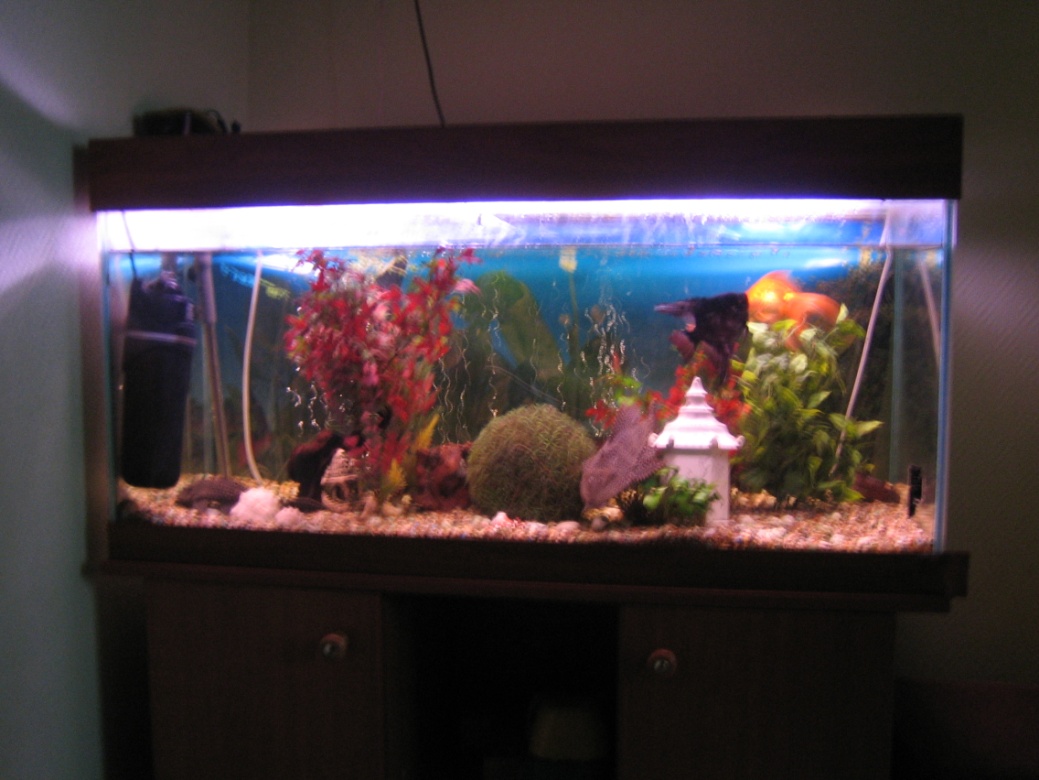 В сенсорной комнате есть аквариум, он оказывает благотворное влияние на психику: созерцание небольшого подводного мира успокаивает и умиротворяет.
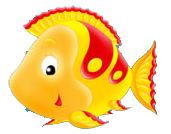 Рабочий кабинет психолога.
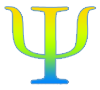 Предназначен для проведения индивидуального обследования, для консультаций родителей и педагогов, для проведения индивидуальных и групповых занятий, для работы с документацией.
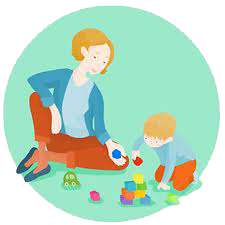 Включает в себя несколько зон, которые имеют свое назначение и соответствующее оснащение.
Зона игровой терапии.
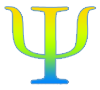 Поскольку дети наиболее легко могут выразить свои чувства посредством игры, очень важны игрушки и материалы, используемые для игровой терапии.
Игрушки из реальной жизни
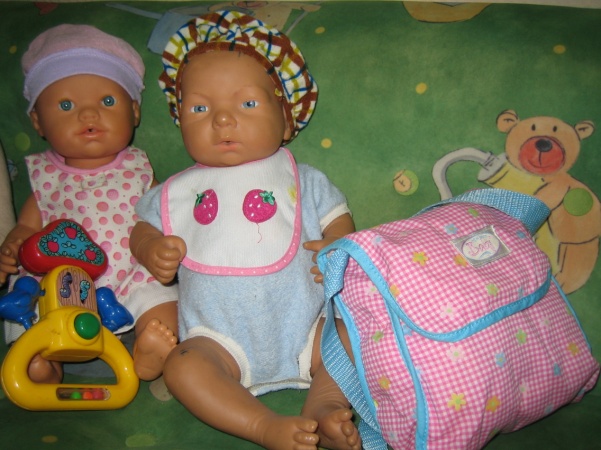 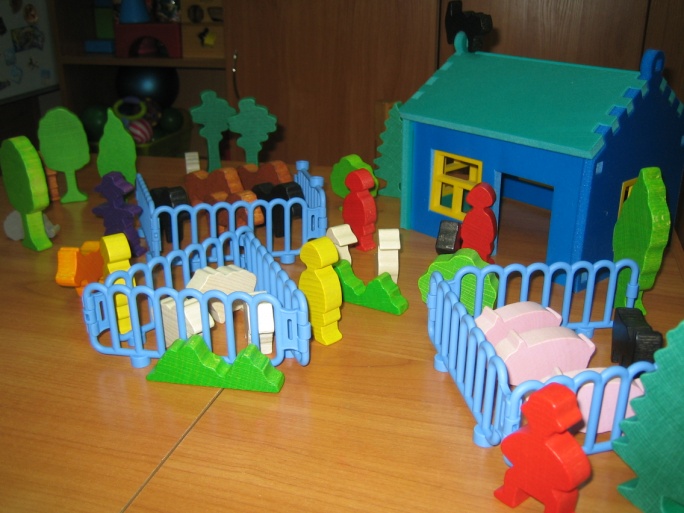 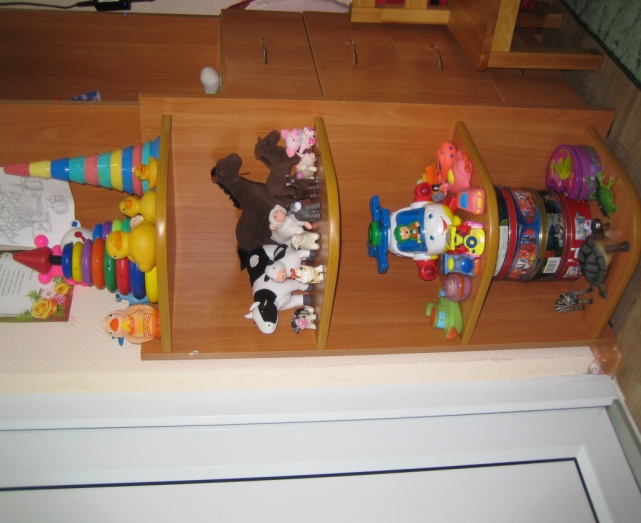 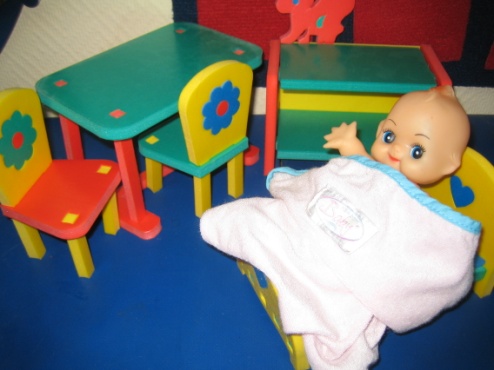 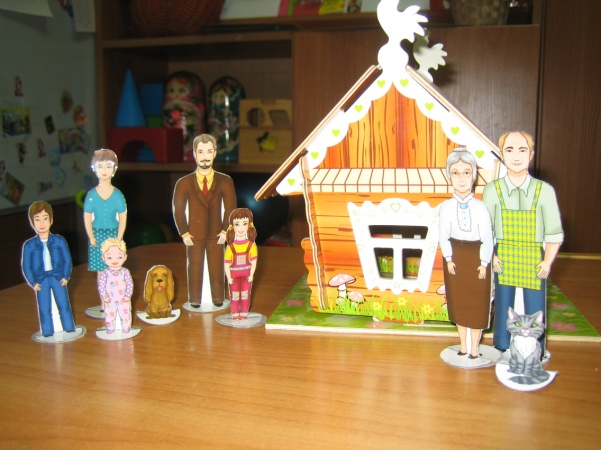 Игрушки для творческого самовыражения.
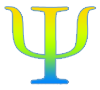 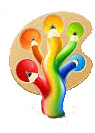 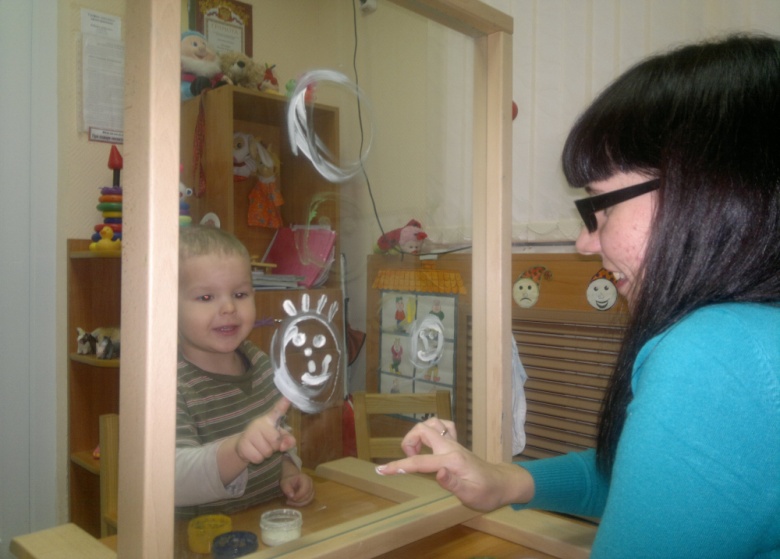 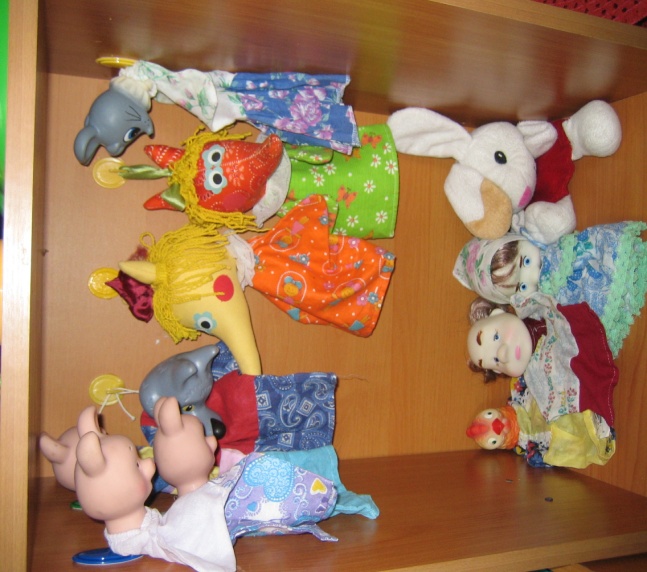 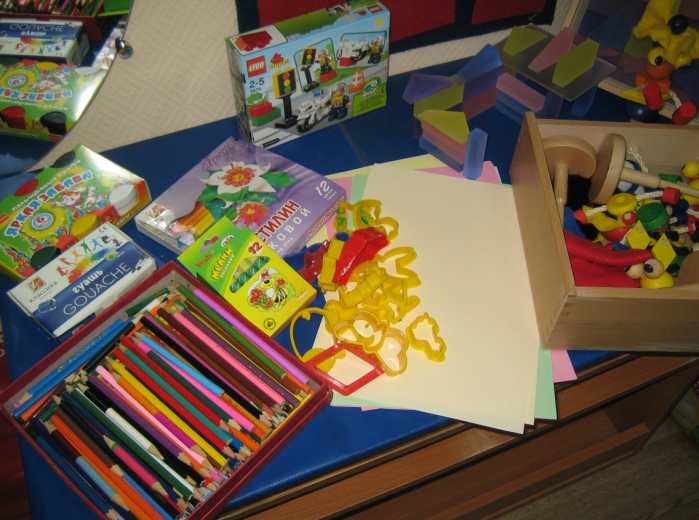 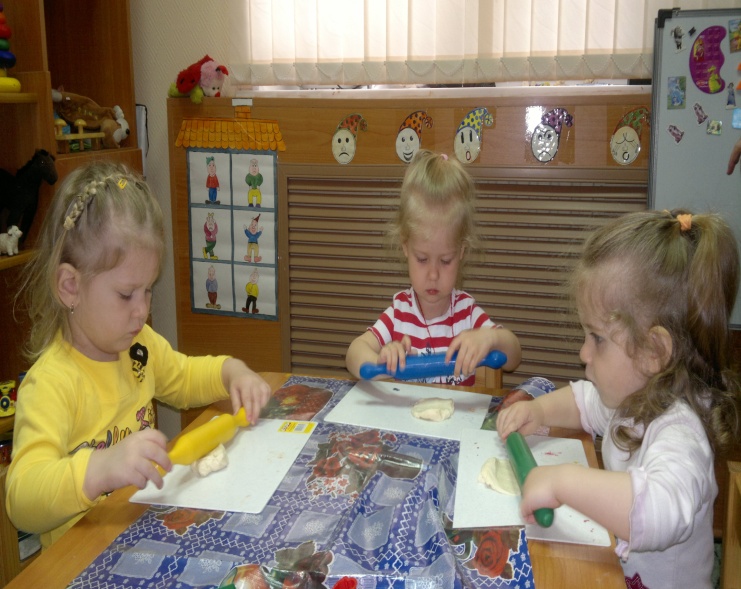 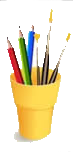 Изучаем эмоции.
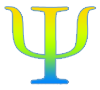 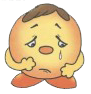 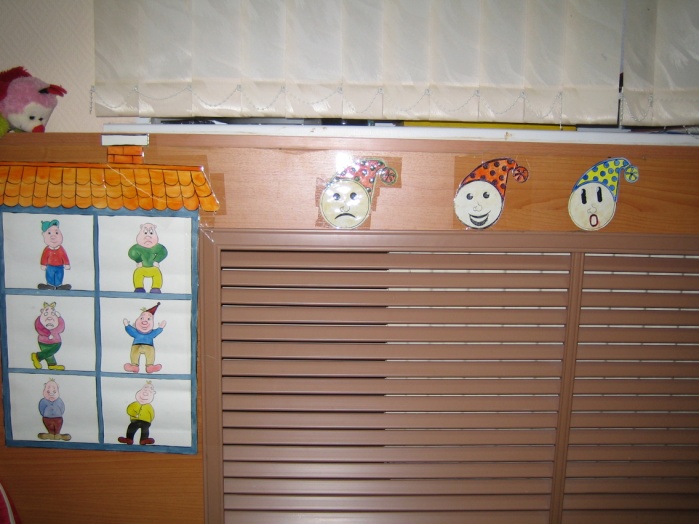 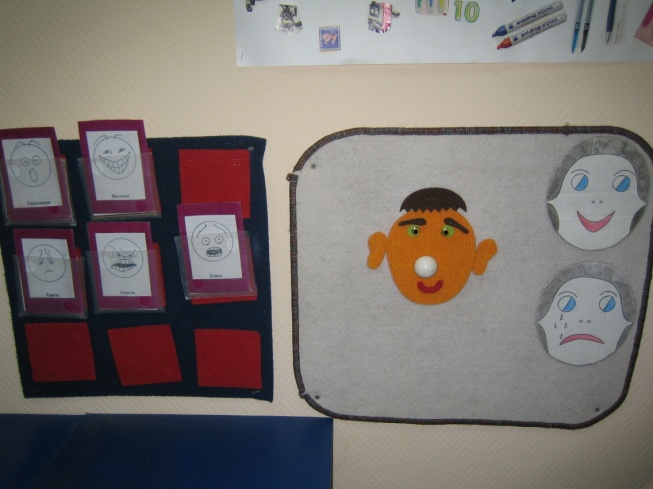 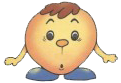 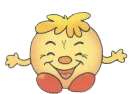 Все пространство кабинета максимально используется для создания развивающей среды.
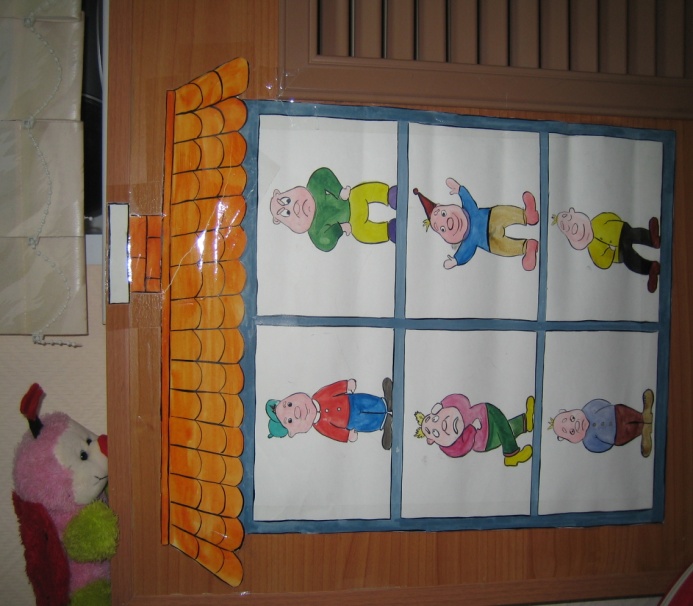 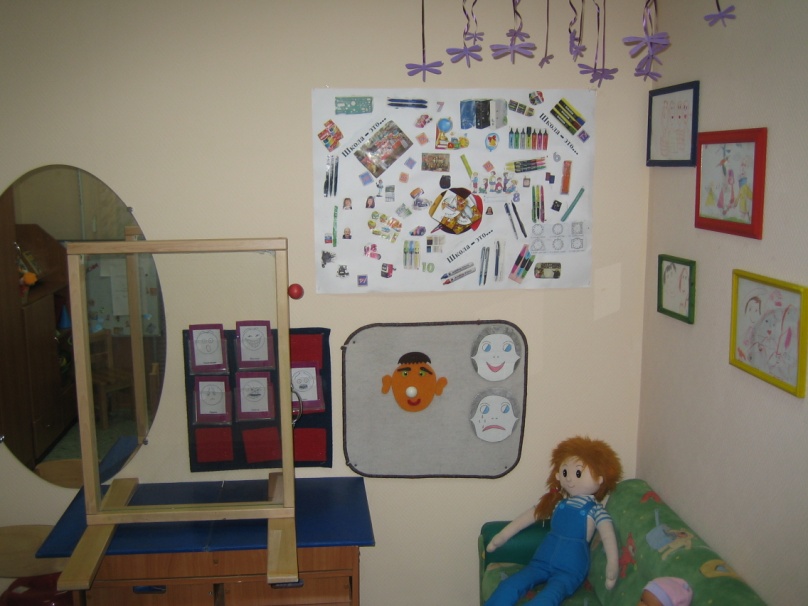 Зона развивающих занятий:стимулирует психическую активность детей.
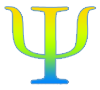 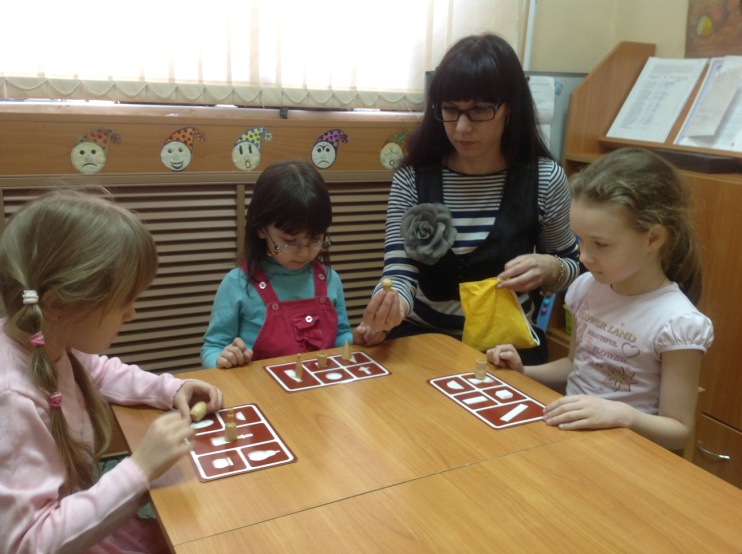 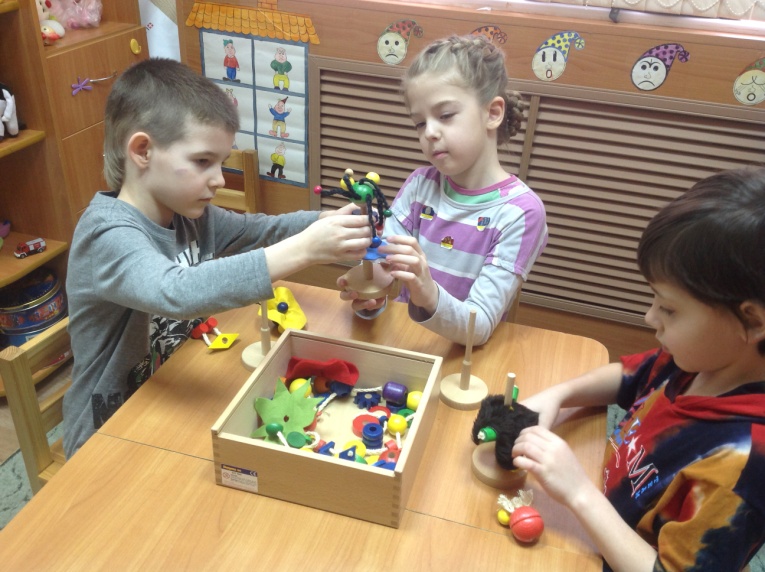 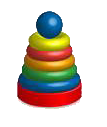 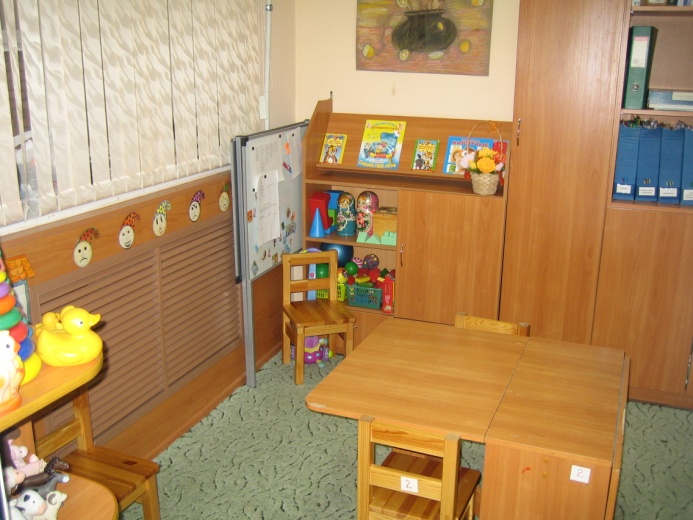 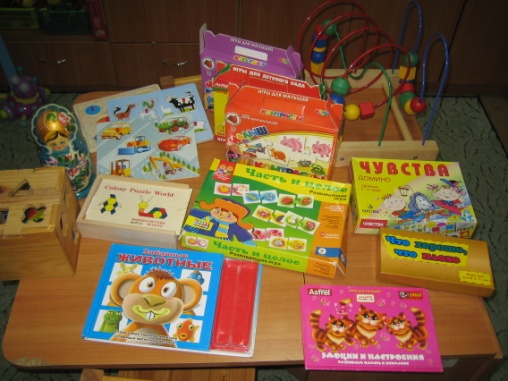 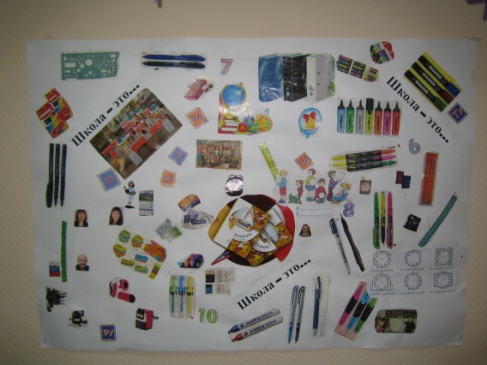 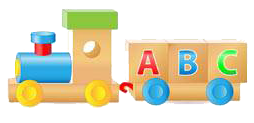 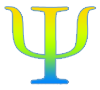 Зона недирективной терапиивключает в себя «Центр воды и песка».
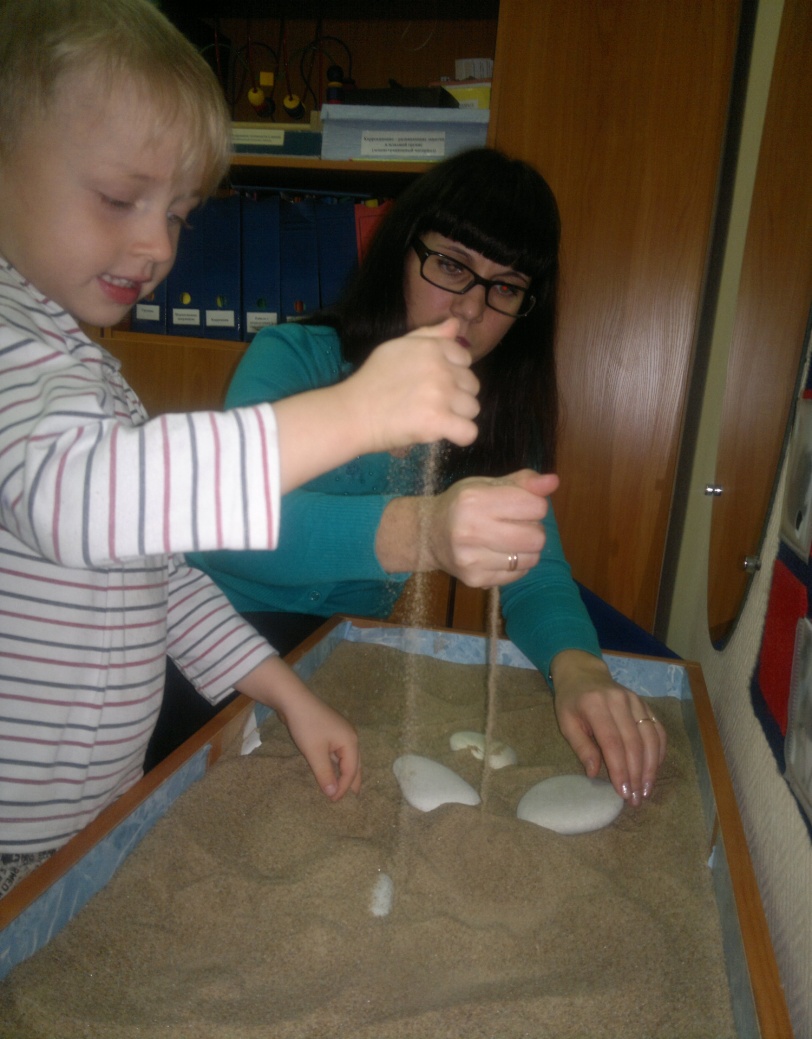 Предназначена для решения задач релаксации, отреагирования внутренних конфликтов и отработки новых эмоциональных состояний.
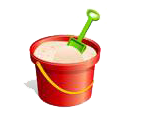 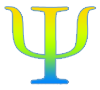 Зона организационно-планирующей деятельности.
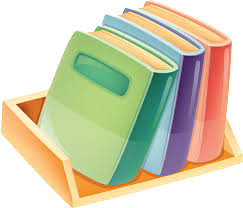 Здесь находятся вспомогательные материалы педагога-психолога: методическая литература, организационная и специальная документация, диагностический инструментарий, пособия.
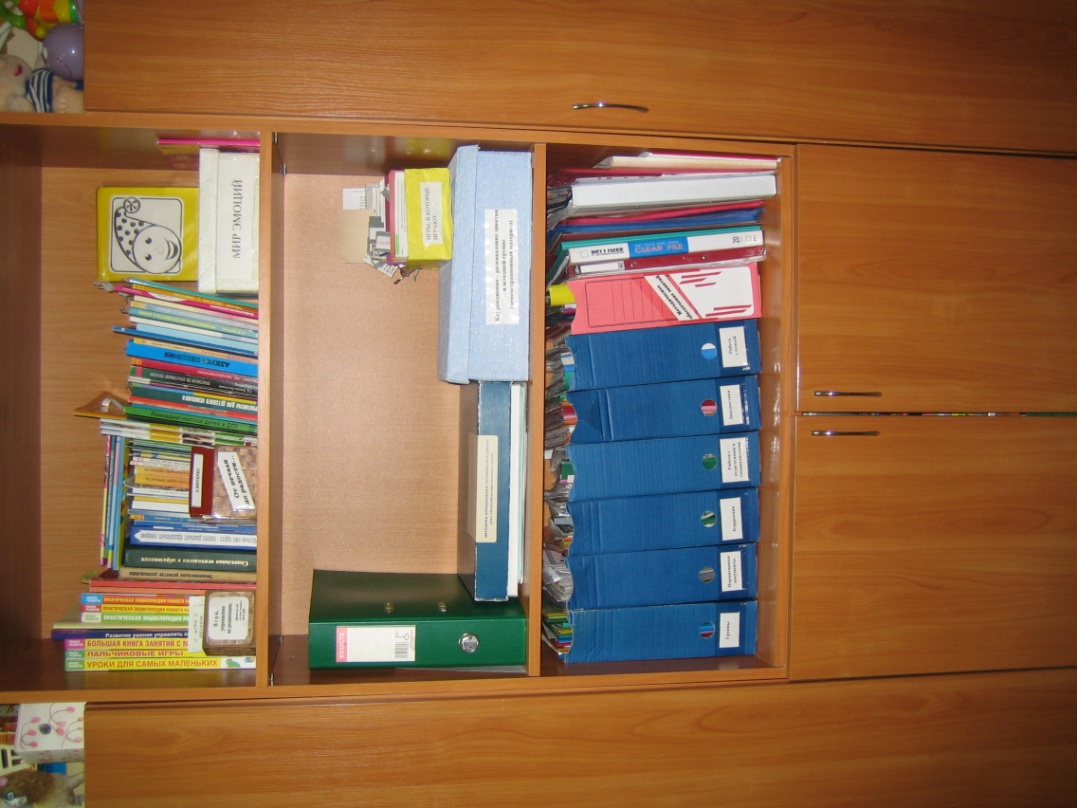 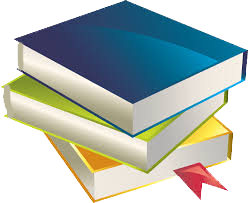 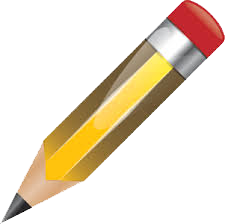 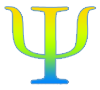 Особенностью работы кабинета является смена вида и места деятельности, а так же возможность мобильного перемещения в пространстве.
До новых встреч!
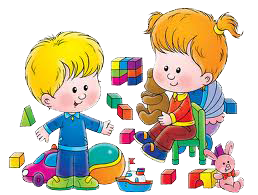